ABOUTDULCE FÉLIX
MADE BY:
Ana Silva nr. 2
Beatriz Martina nr. 4
Maria Gonçalves nr. 17
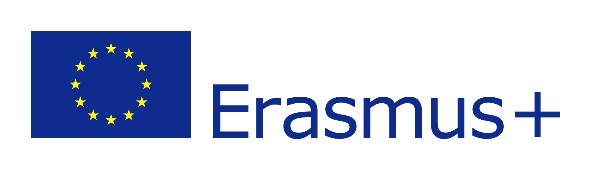 BIO INFO
FULL NAME: Ana Dulce Félix
BIRTHDAY: 23rd October 1982
SPORTS ARRANGEMENTS: 1000 METRES
                           		 MARATHON
                           		 CROSS COUNTRY RUNNING
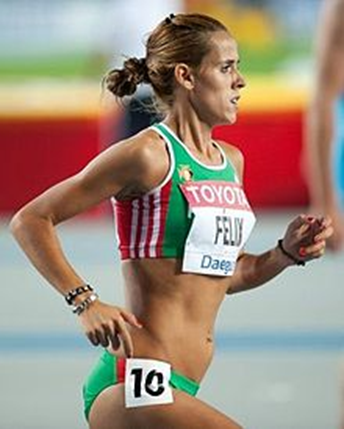 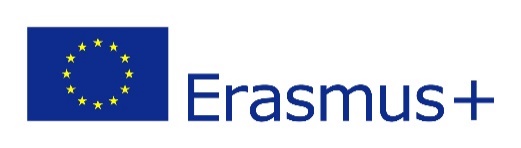 CAREER
WHERE IT ALL BEGAN:
Only being 12 years old in a local club

IN 1999:
She was transferred to Vizela – where she had to work besides doing sports
                           That, eventually, became harmfull for her results.
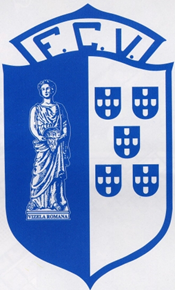 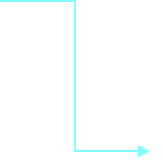 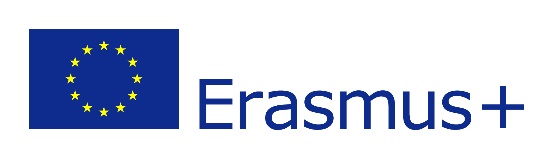 CAREER
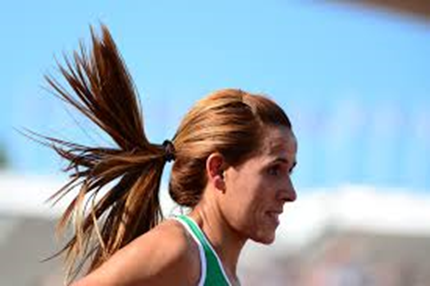 IN 2007:
She went to “Sporting de Braga” 
She decided to only dedicate herself to sport due to bad results.
 
IN 2013:
She was transferred to “Maratona Clube de Portugal” where she still remains.
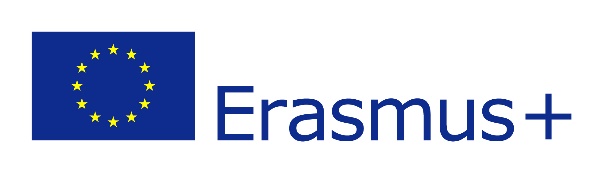 SPORTS PARTICIPATION & MEDALS
2012 OLYMPIC GAMES – 21st place
2009 WORLD CHAMPIONSHIP – 13th place 
2011 WORLD CHAMPIONSHIP – 8th place
2010 EUROPE CHAMPIONSHIP – 8th place
2012 EUROPE CHAMPIONSHIP – GOLD MEDAL
2008 WORLD CROSS COUNTRY CHAMPIONSHIP – 72nd place
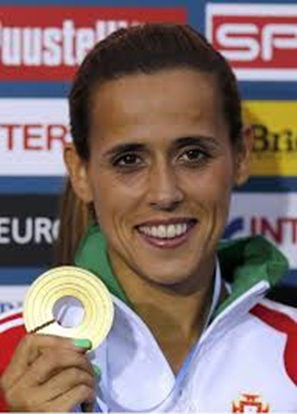 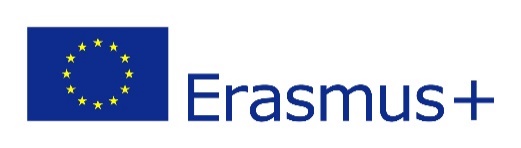 SPORTS PARTICIPATION & MEDALS
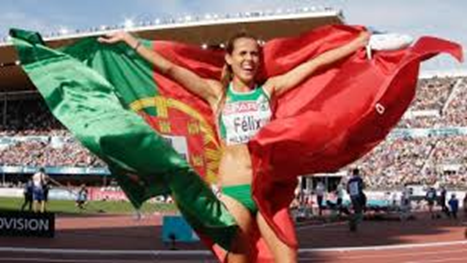 2009 WORLD CROSS COUNTRY CHAMPIONSHIP — 15th place
2008 EUROPE CROSS COUNTRY CHAMPIONSHIP – 17th place
2009 EUROPE CROSS COUNTRY CHAMPIONSHIP – 6th place
2010 EUROPE CROSS COUNTRY CHAMPIONSHIP – Bronze Medal
2011 and 2012 EUROPE CROSS COUNTRY CHAMPIONSHIPS – Silver Medal
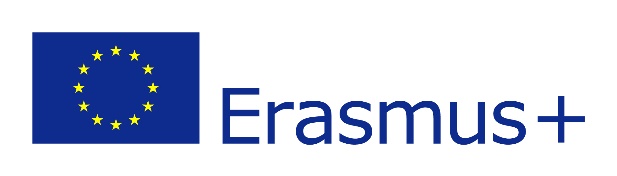